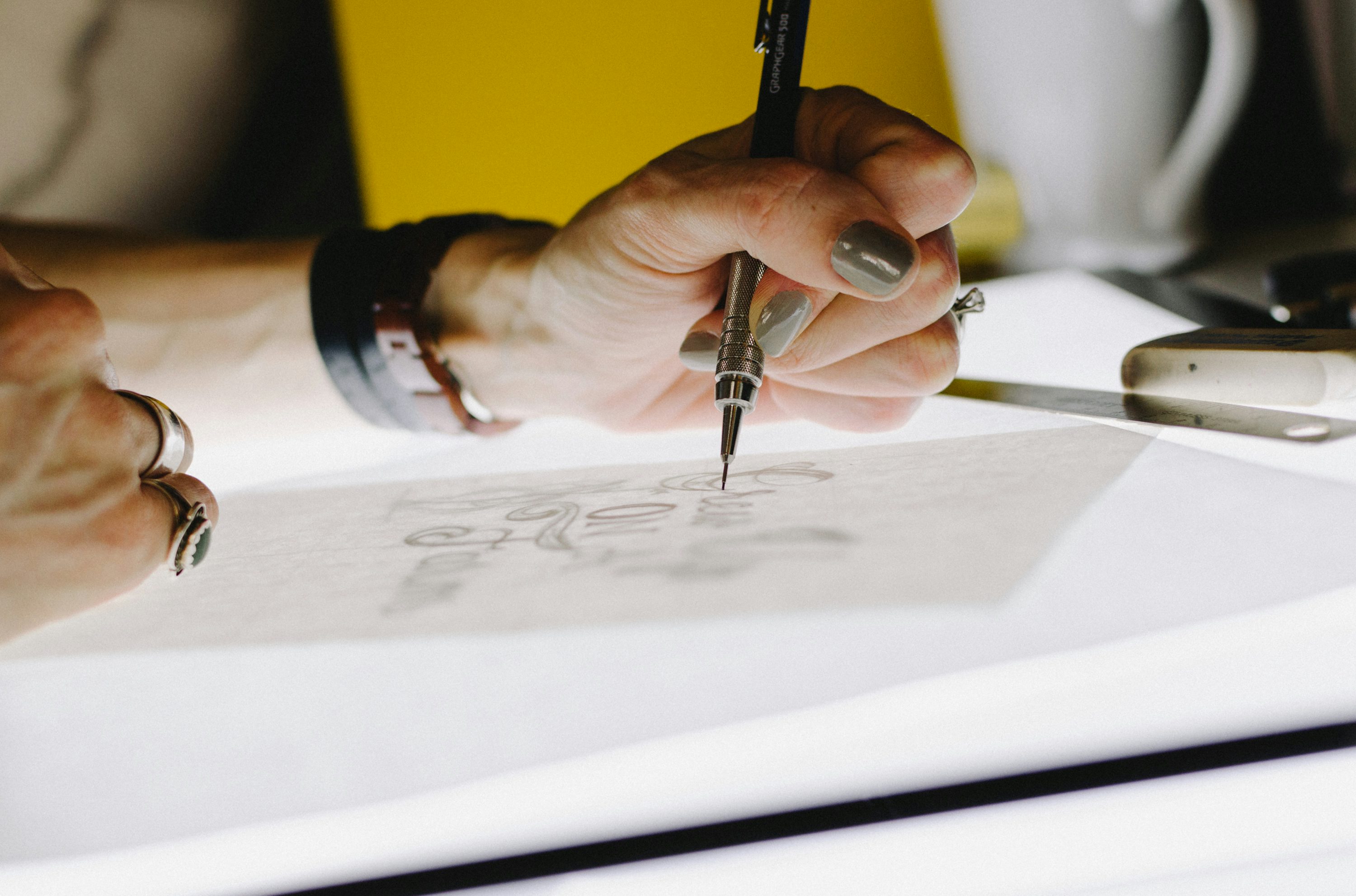 Year 11 Design & Technology
With Mrs Susnjara
Students have been developing:
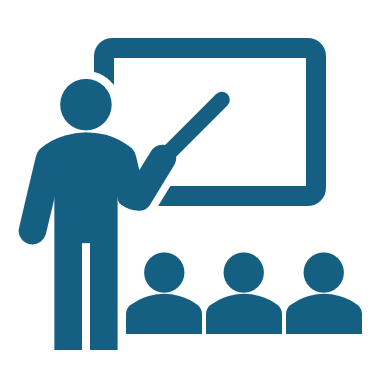 confidence, competence and responsibility in designing, producing and evaluating by meeting both needs and opportunities, and developing understanding of the factors that contribute to successful design and production.
Students will develop:
knowledge and understanding about design theory and design processes in a range of contexts; 
knowledge, understanding and appreciation of the interrelationship of design, technology, society and the environment; 
creativity and an understanding of innovation and entrepreneurial activity in a range of contexts; 
skills in the application of design processes to design, produce and evaluate quality design projects that satisfy identified needs and opportunities; 
skills in research, communication and management in design and production; 
knowledge and understanding about current and emerging technologies in a variety of settings.
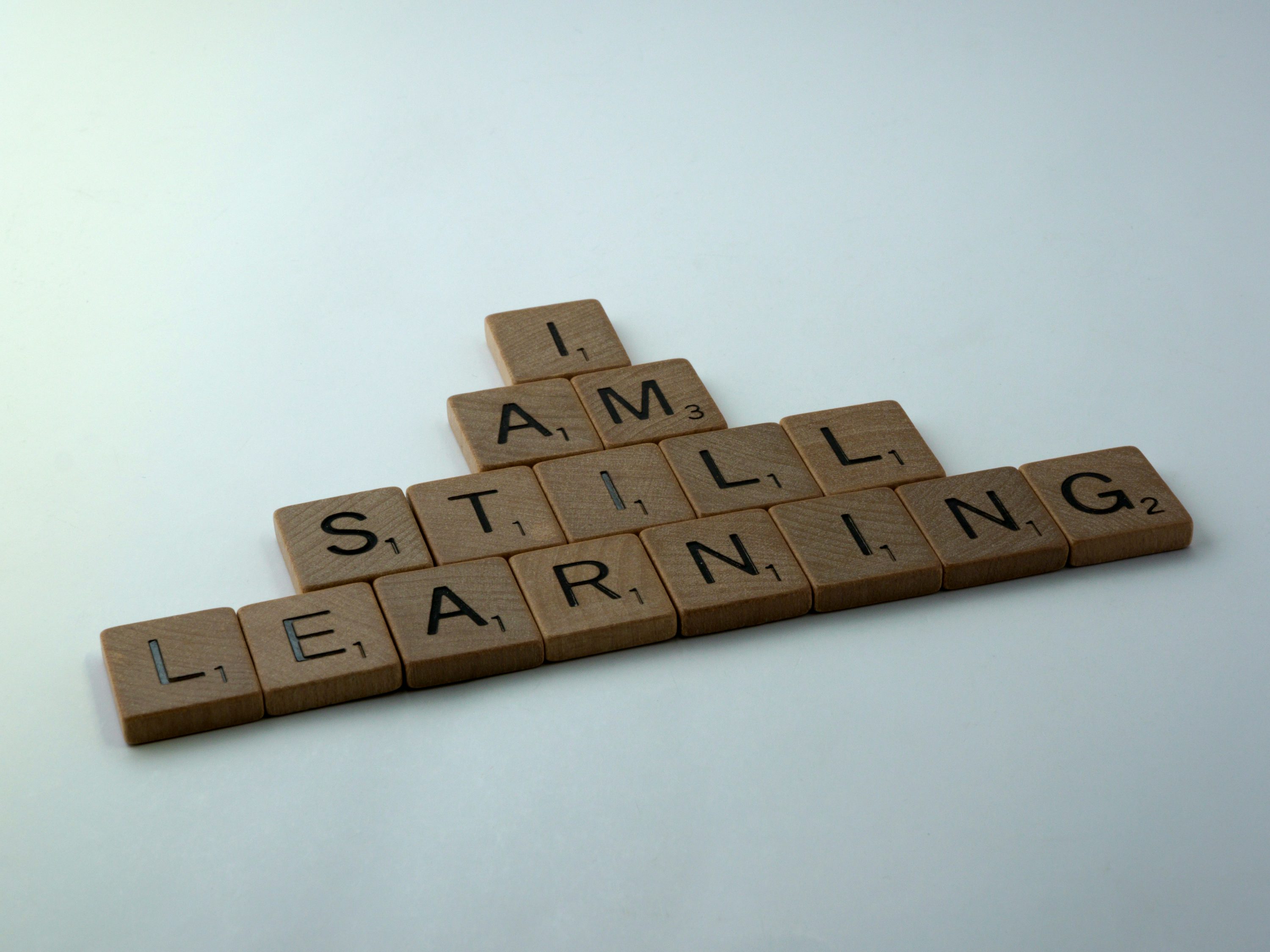 Prepared for Learning:
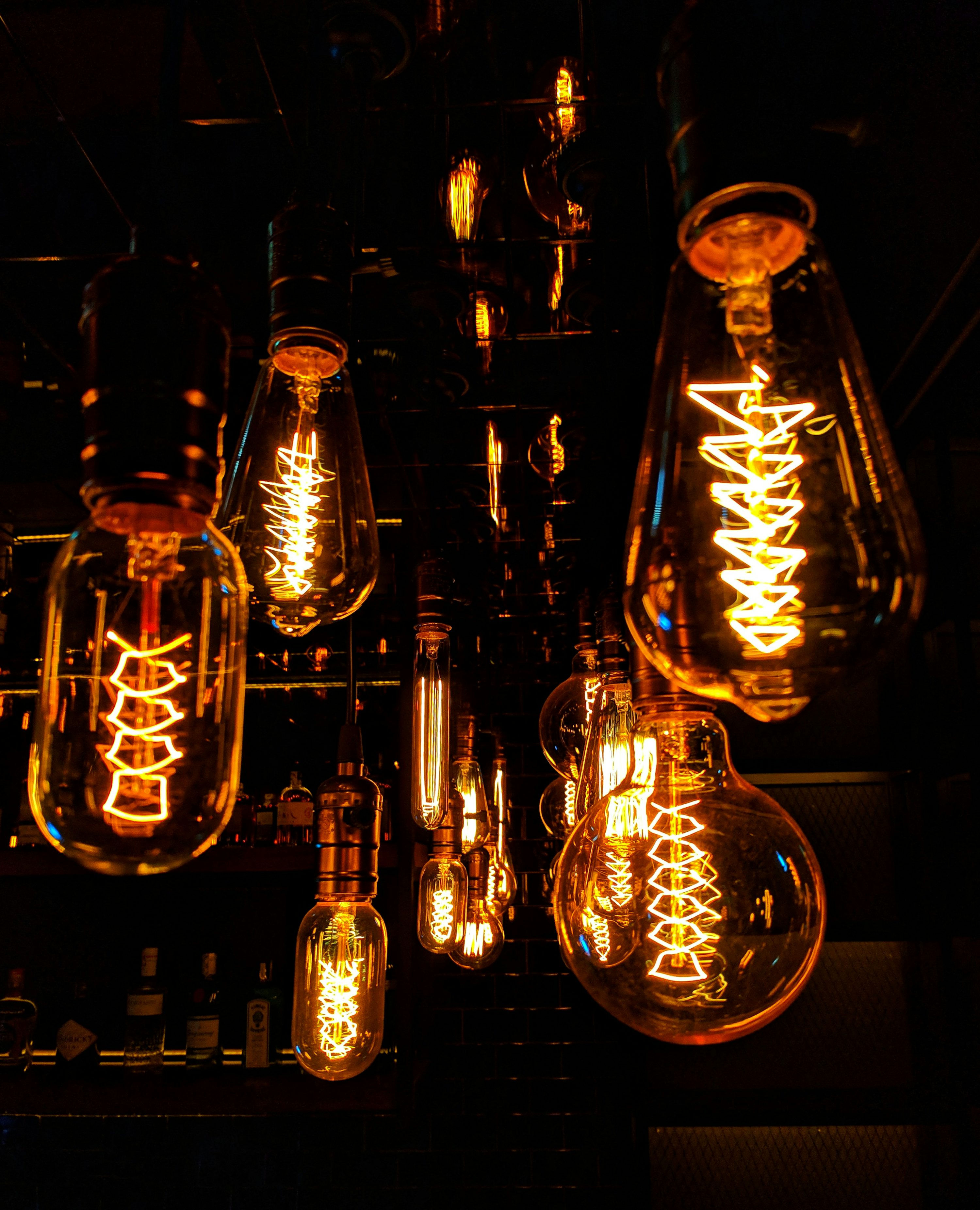 Upcoming assessment
Assessment Task 2: Project 1 & Folio
This is a teacher led assessment task where students work together in a design team of 2-3 students.
The design team will develop a LED lighting product that promotes the 3 'R's (reduce, reuse, recycle) and will be utilised in an environment/room of your choice.
Students are required to document their work with a Folio. The teacher will provide students with a folio guide to work through the design process
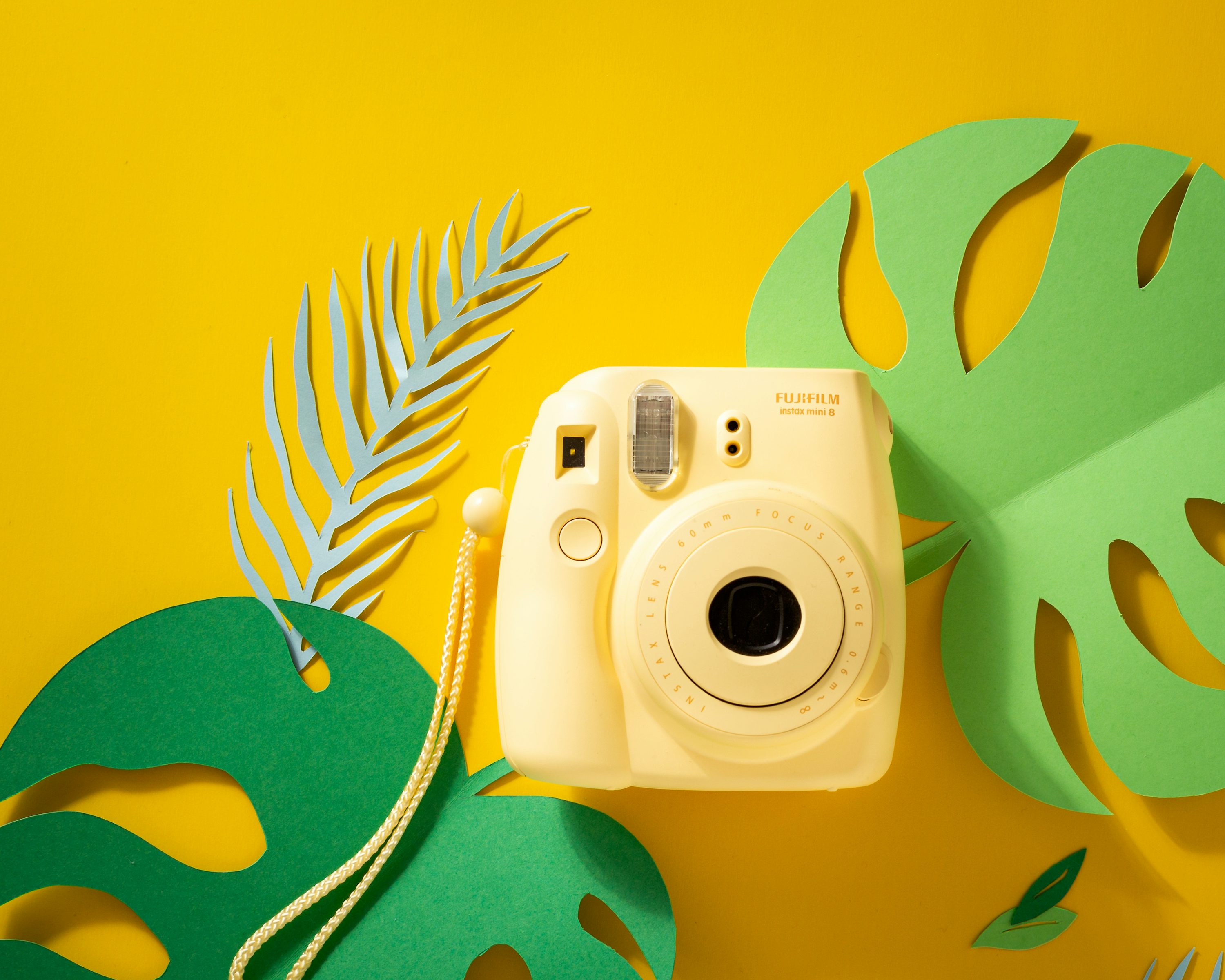 Assessment Schedule
All assessments are posted on Google Classroom and a physical copy is given to each student at least 2 weeks prior to due date.

Task 1 – Research Assessment (Australian & International designer)
Due in Term 1, Week 7
Task 2 – Project 1 & Folio (Lighting Design Project)
Due in Term 2, Week 8
Task 3 – Yearly Examination
Term 3, Weeks 2 - 3
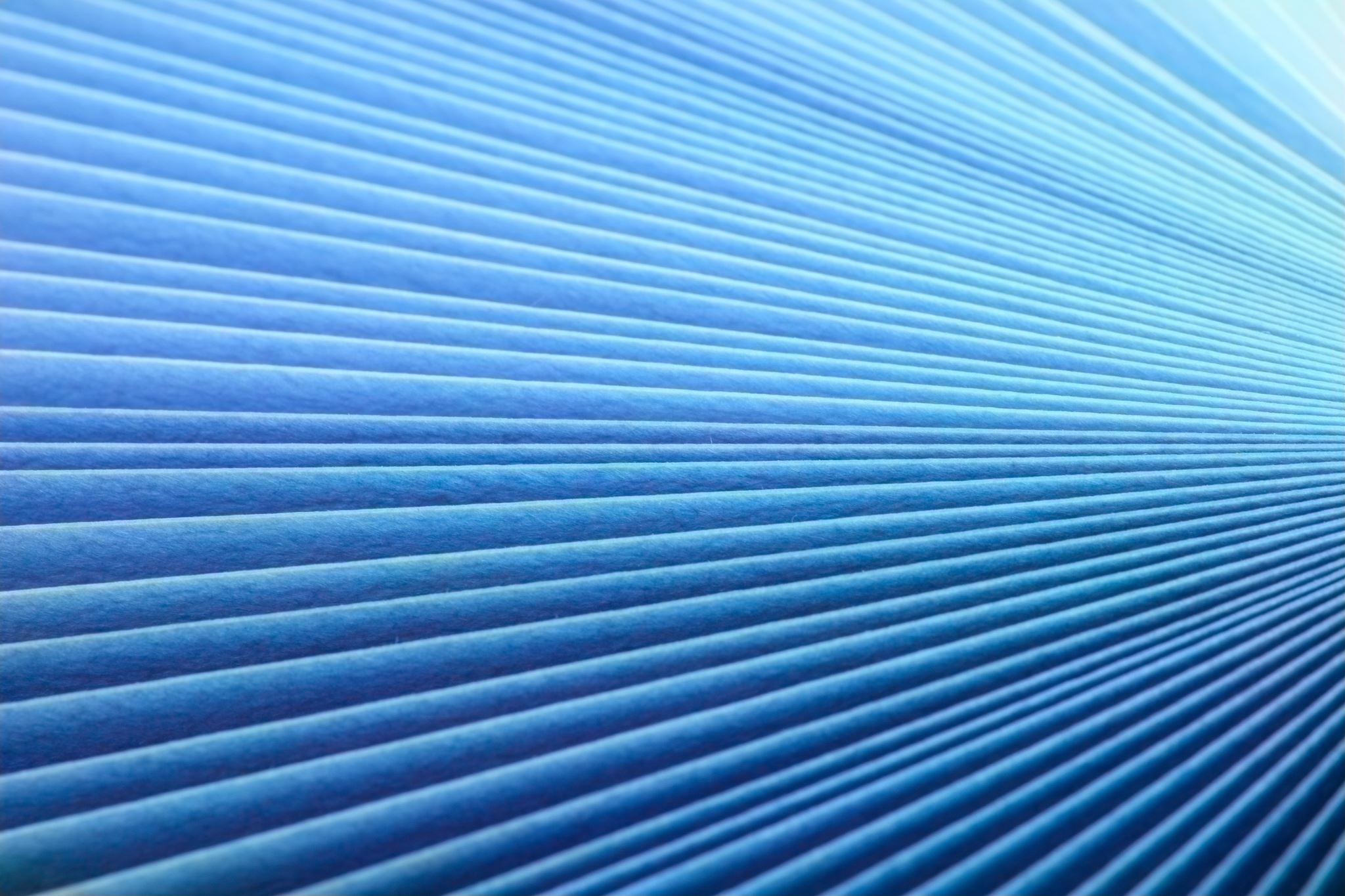 Homework
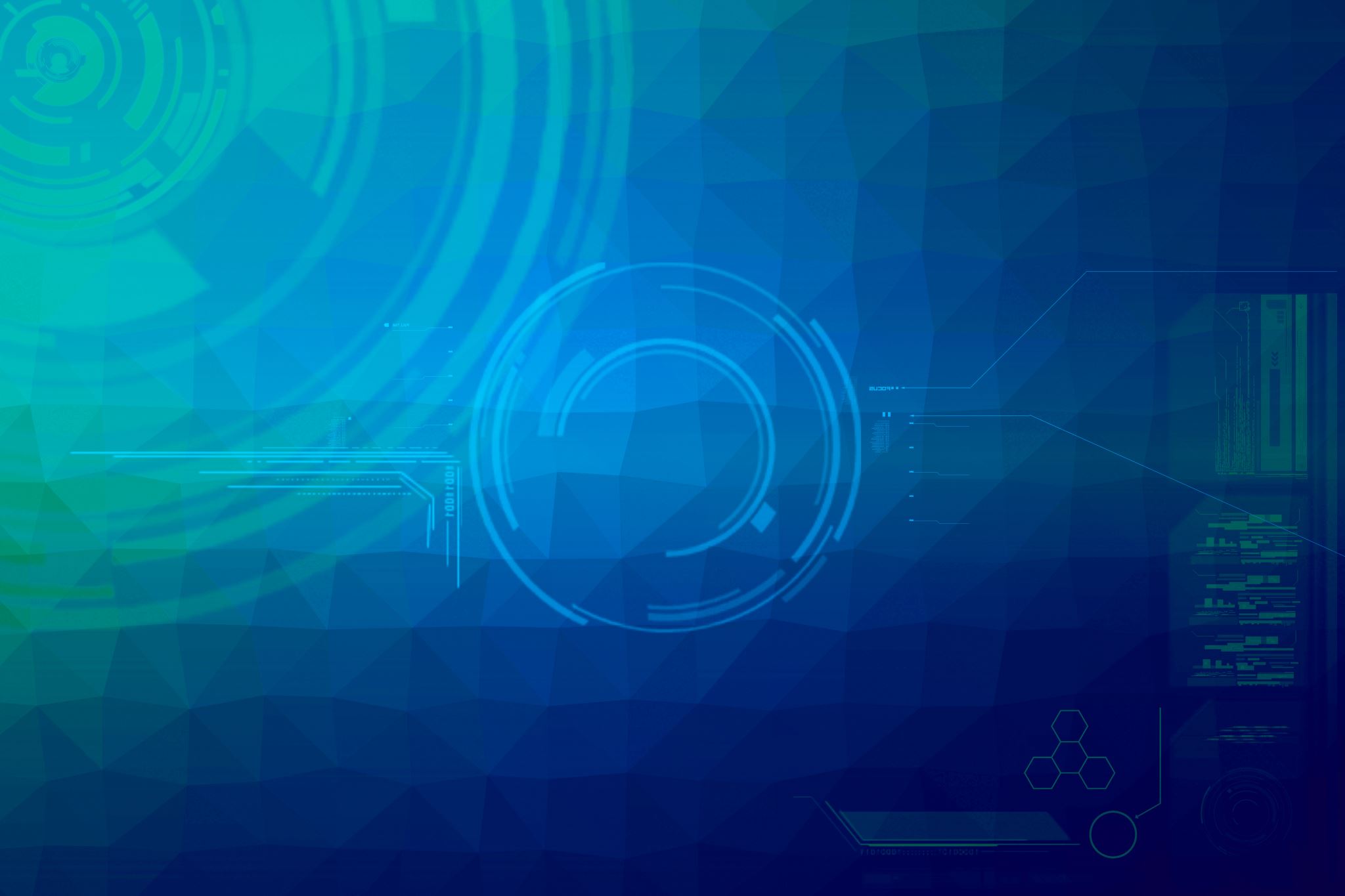 Year 11 Design & Technology Resources
NESA - Stage 6 Design & Technology Syllabus
https://educationstandards.nsw.edu.au/wps/portal/nesa/11-12/stage-6-learning-areas/tas/design-and-technology-syllabus